АРХАНГЕЛЬСКАЯОБЛАСТЬ
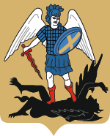 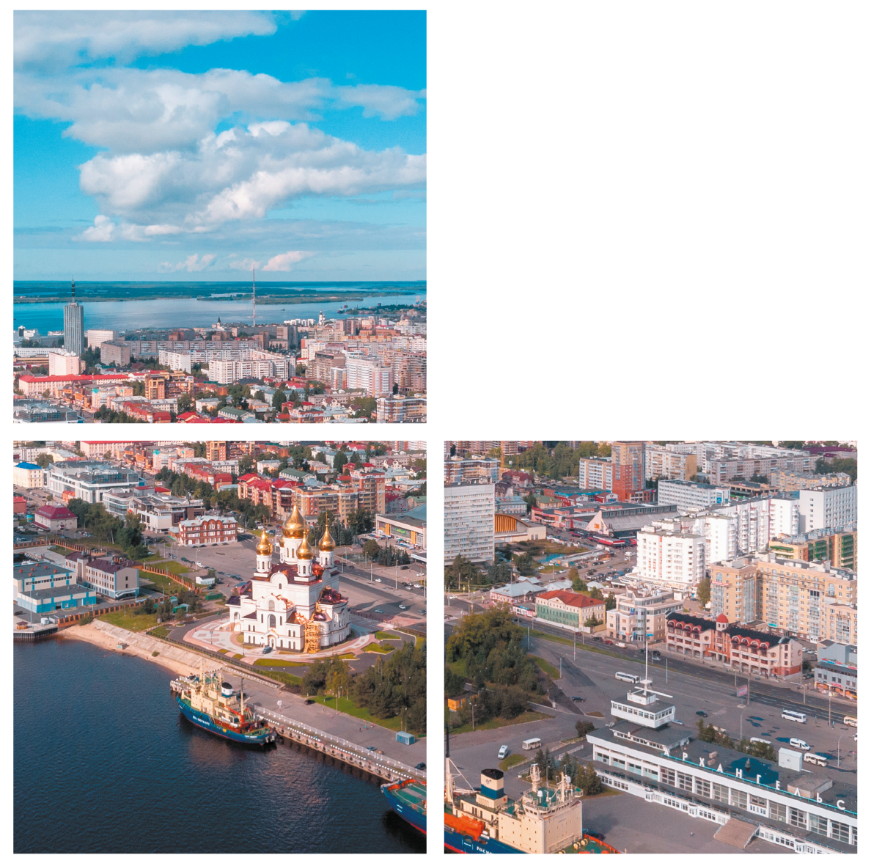 О реализации мероприятий 
по переселению граждан из аварийного жилищного фонда на территории Архангельской области
Отчет за 2023 год
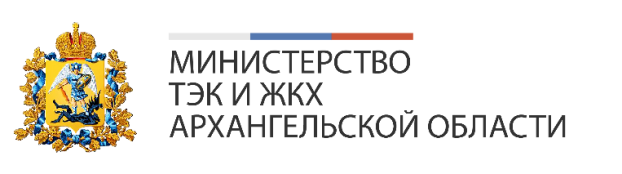 ЖИЛИЩНЫЙ ФОНД, ПРИЗНАННЫЙ АВАРИЙНЫМ С 01.01.2012 ПО 01.01.2017
ПРАВИТЕЛЬСТВО
АРХАНГЕЛЬСКОЙ ОБЛАСТИ
План расселения 
на 2019-2024 годы
Общее финансирование 
2019-2025:
Расселено на 10.11.2023
289,2 тыс. м2,
467,9 тыс. м2
62%
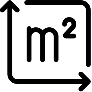 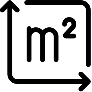 9,36
млрд руб.
в том числе в 2023 году 
63,2 тыс. кв. м
2023
27,5
млрд руб.
16,2 тыс. чел.,
в том числе в 2023 году 
3,38 тыс. человек
26,6 тыс. чел.
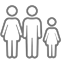 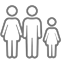 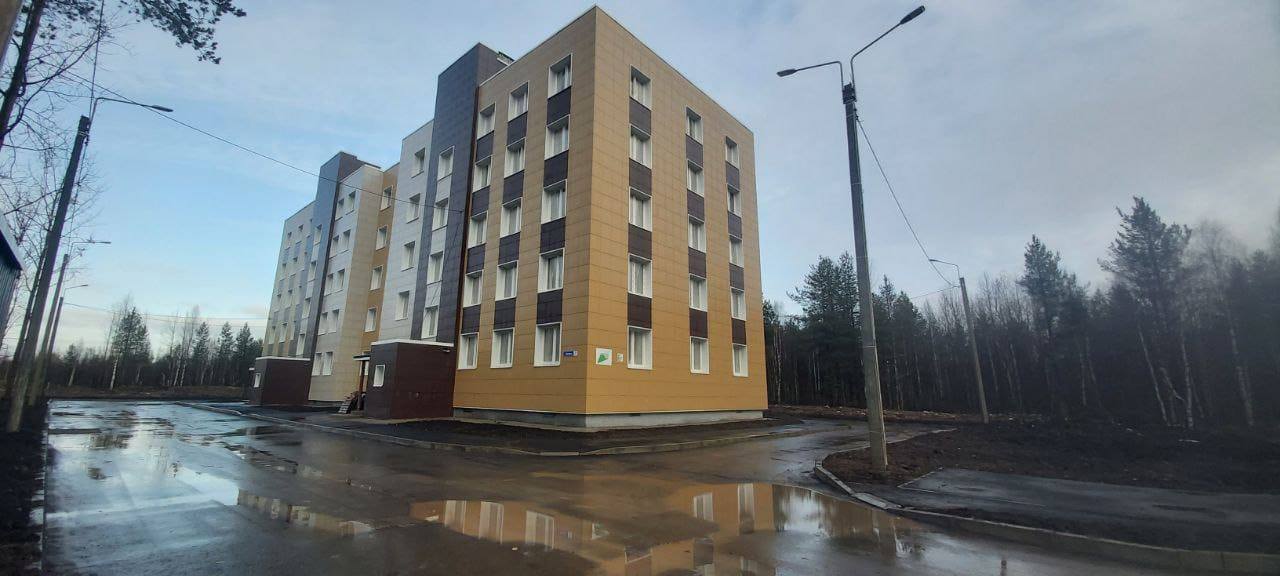 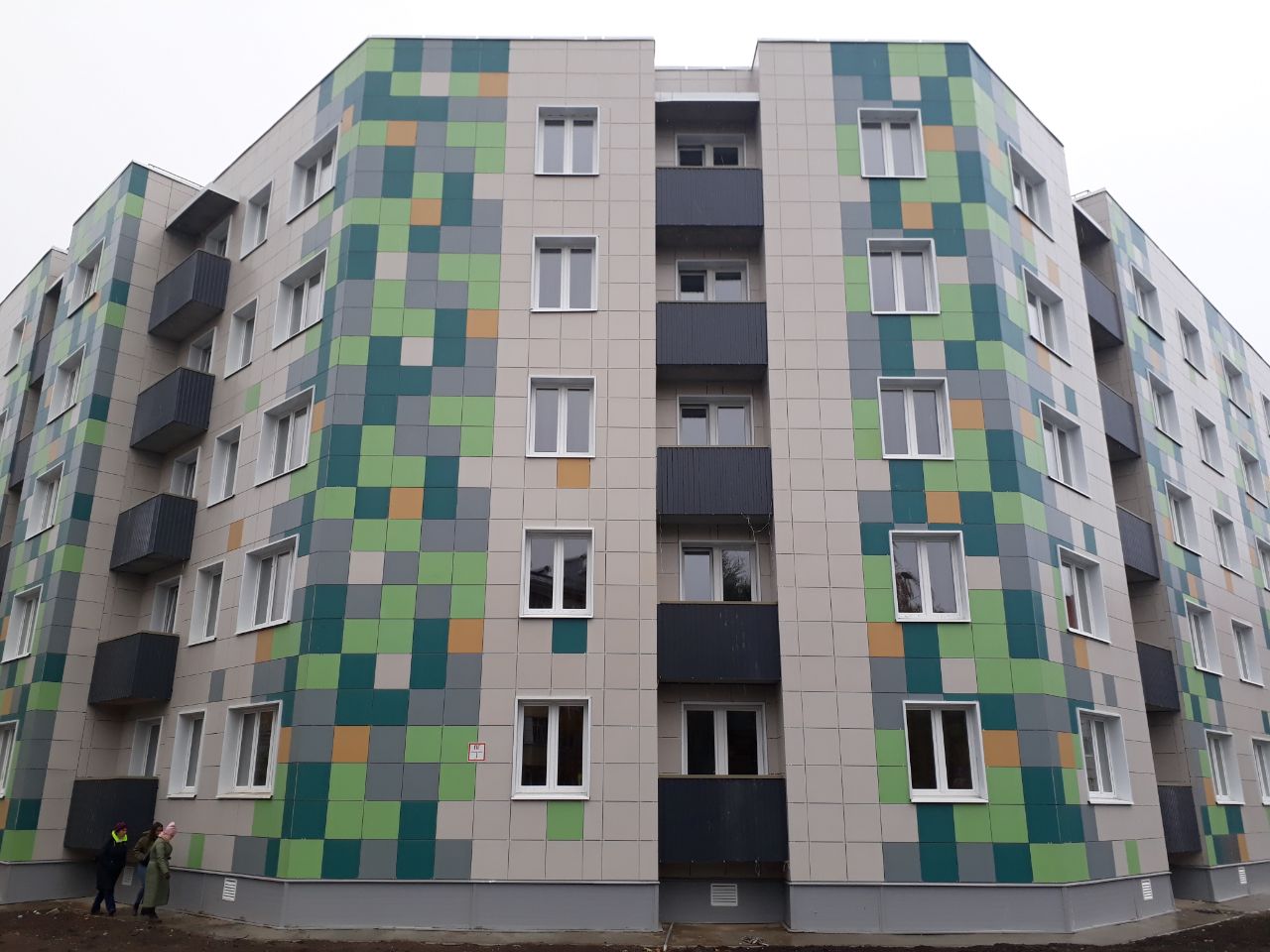 В ноябре 2021 год Архангельской областью заключено соглашение о досрочном завершении мероприятий программы в срок до 30.09.2024
2
ПРОГРАММА ПЕРЕСЕЛЕНИЯ ИЗ АВАРИЙНОГО ЖИЛОГО ФОНДА  2019-2025
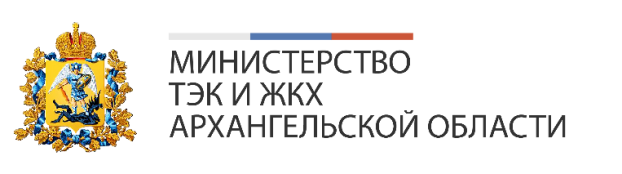 ПРАВИТЕЛЬСТВО
АРХАНГЕЛЬСКОЙ ОБЛАСТИ
Строительство многоквартирных домов
В 2019-2024 годах запланировано строительство:
116 МКД
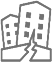 домов
293,4 тыс. м2  расселяемая площадь
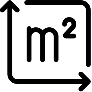 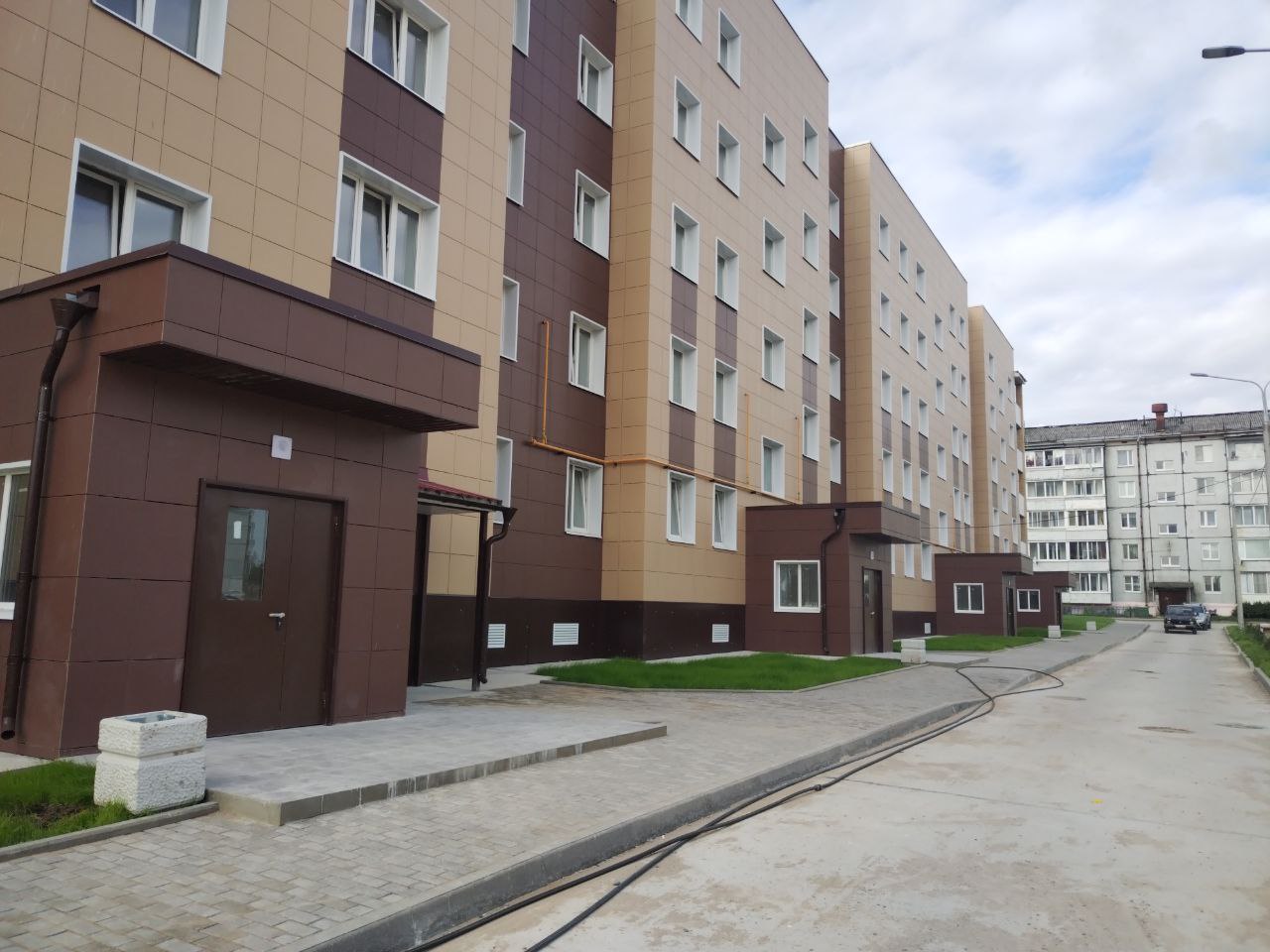 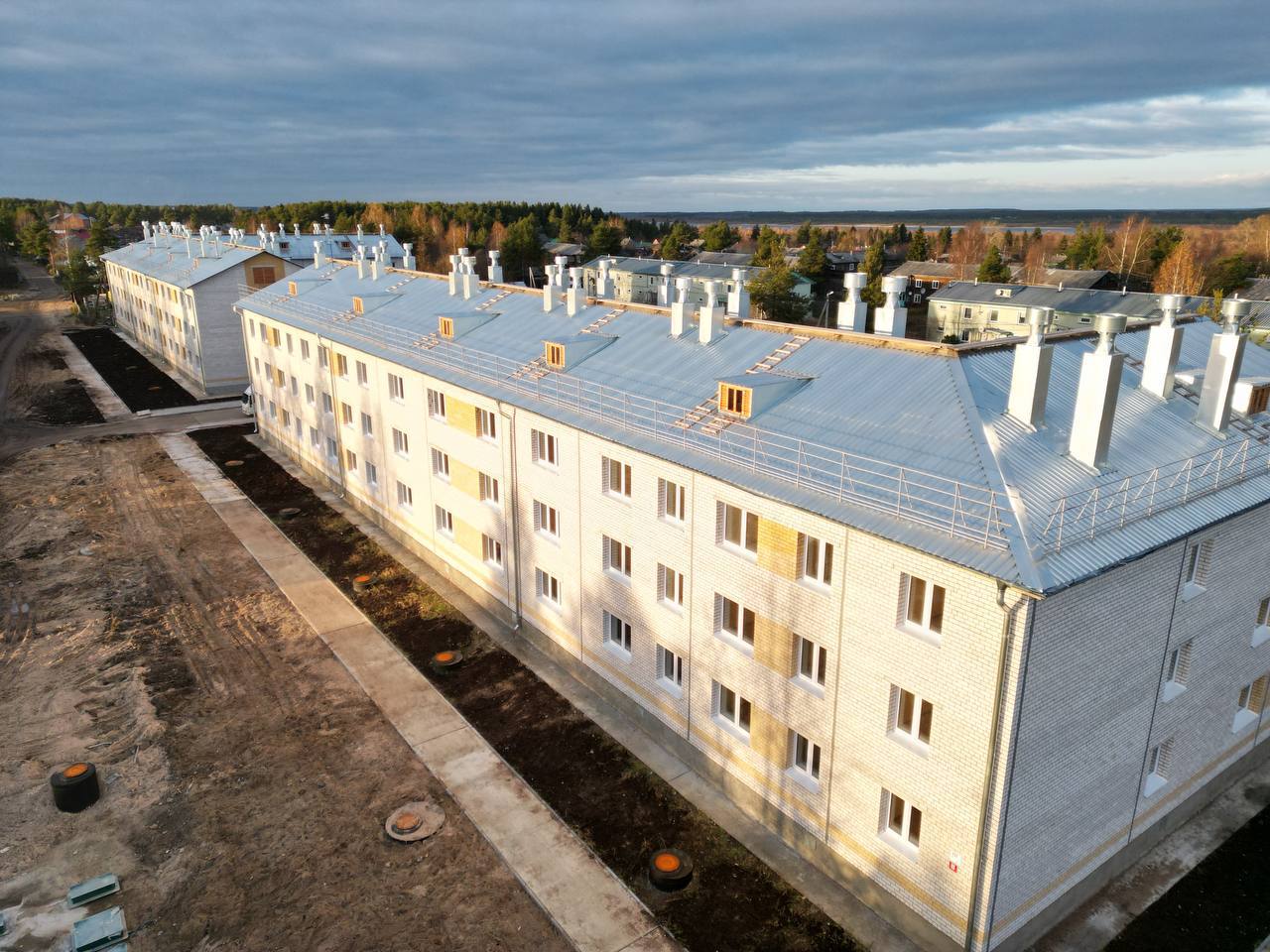 2
3
Два дома в пос. Березник
г. Новодвинск, ул. Добровольского, д. 9
Два дома в г. Няндома
ПРОГРАММА ПЕРЕСЕЛЕНИЯ ИЗ АВАРИЙНОГО ЖИЛОГО ФОНДА  2019-2025
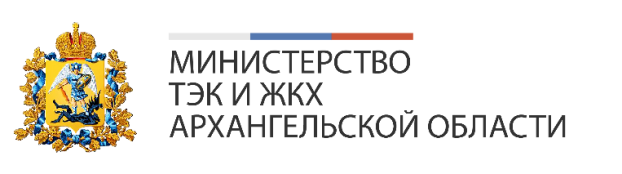 ПРАВИТЕЛЬСТВО
АРХАНГЕЛЬСКОЙ ОБЛАСТИ
Выплата денежного возмещения собственникам и предоставление дополнительных мер поддержки
Финансирование в 2023 году:
Расселено 
в 2019-2023 годах:
ВЫКУП -  555 млн. рублей;

ДОПОЛНИТЕЛЬНАЯ МЕРА ПОДДЕРЖКИ 
566 собственникам  560 млн. рублей
Переселение данным способом
в 2019-2024 годах:
173,5тыс.кв.м.
150,1 тыс. м2,
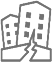 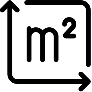 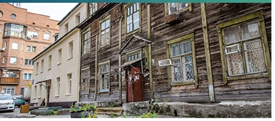 тыс. м2,
4
РАССЕЛЕНИЕ ДОМОВ, ПРИЗНАННЫХ АВАРИЙНЫМИ ПОСЛЕ 01.01.2017
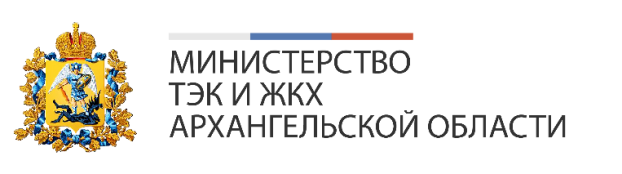 ПРАВИТЕЛЬСТВО
АРХАНГЕЛЬСКОЙ ОБЛАСТИ
АВАРИЙНЫЕ
ПОСЛЕ 01.01.2022:
АВАРИЙНЫЕ
С 01.01.2017 ПО 01.01.2022:
НЕ СООТВЕТСТВУЮТ 185-ФЗ:
784,4 тыс. м2
36,7 тыс. м2
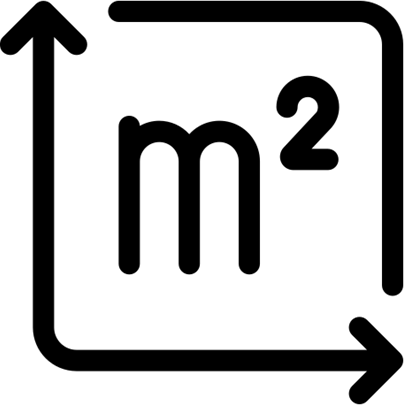 278,0 тыс. м2
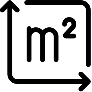 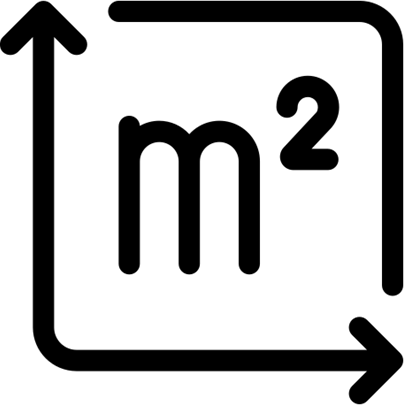 1,42 тыс. чел.
41,2 тыс. чел.
13,0 тыс. м2
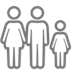 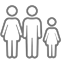 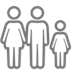 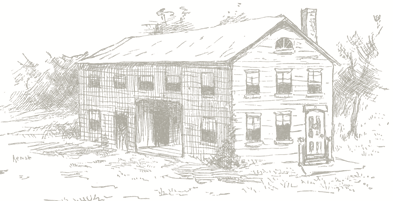 Потребность в финансировании при стоимости одного квадратного метра 99 466 руб. (Приказ Минстроя России на IV квартал 2023 г.)
После 01.01.2022
Не соответствуют 185-ФЗ
До 01.01.2022
27,6 
млрд. рублей
78,0 
млрд. рублей
3,65
млрд.рублей
6
АРХАНГЕЛЬСКАЯОБЛАСТЬ
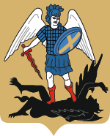 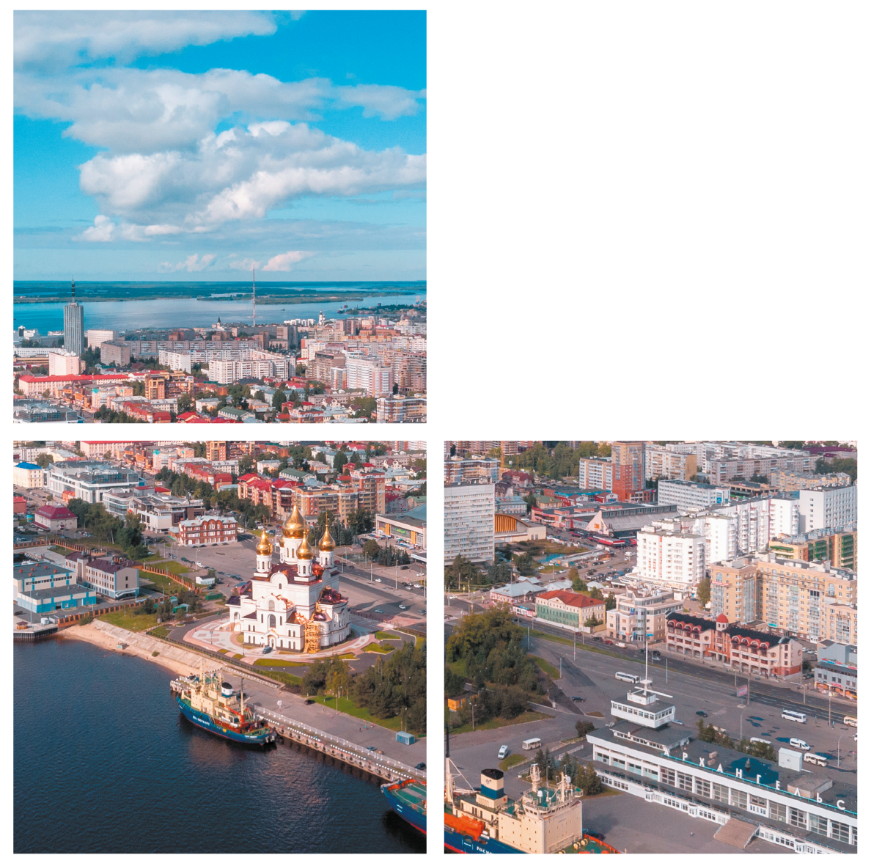 О реализации мероприятий 
по переселению граждан из аварийного жилищного фонда на территории Архангельской области
Отчет за 2023 год